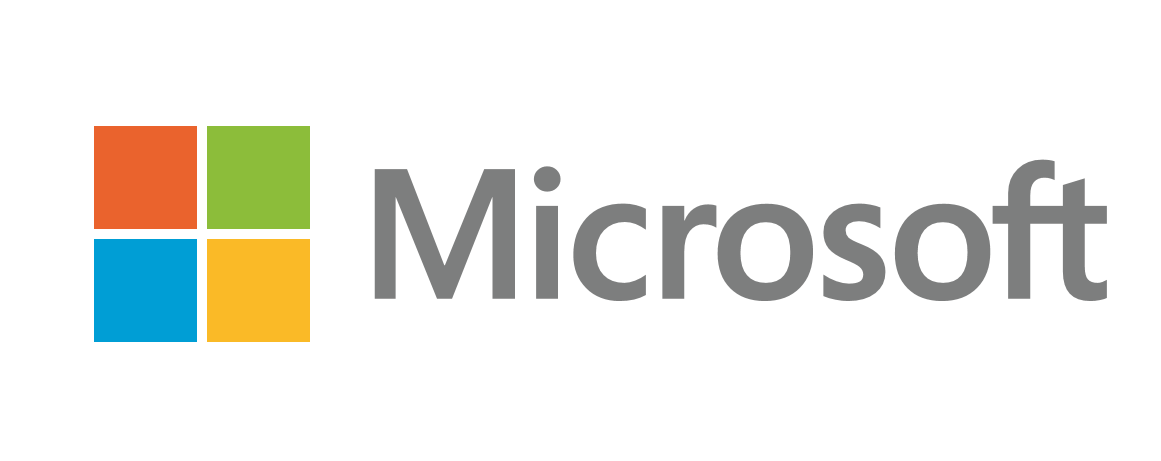 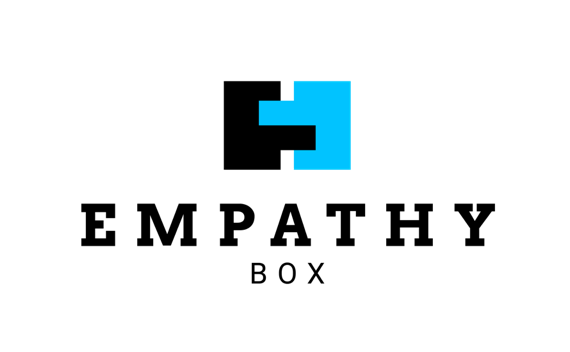 PACKAGE
www.empatiapakkaus.fi
25% of Finnish parents haven’t  done anything to prevent cyberbullying
2
[Speaker Notes: 1: Microsoft and Hill and Knowlton Strategies in Finland conducted a study on teachers and parents in spring 2019.]
Yet, e.g. in Australia,  
online harassment and cyberhate costs $3.7b
3
[Speaker Notes: 1: Microsoft and Hill and Knowlton Strategies in Finland conducted a study on teachers and parents in spring 2019.]
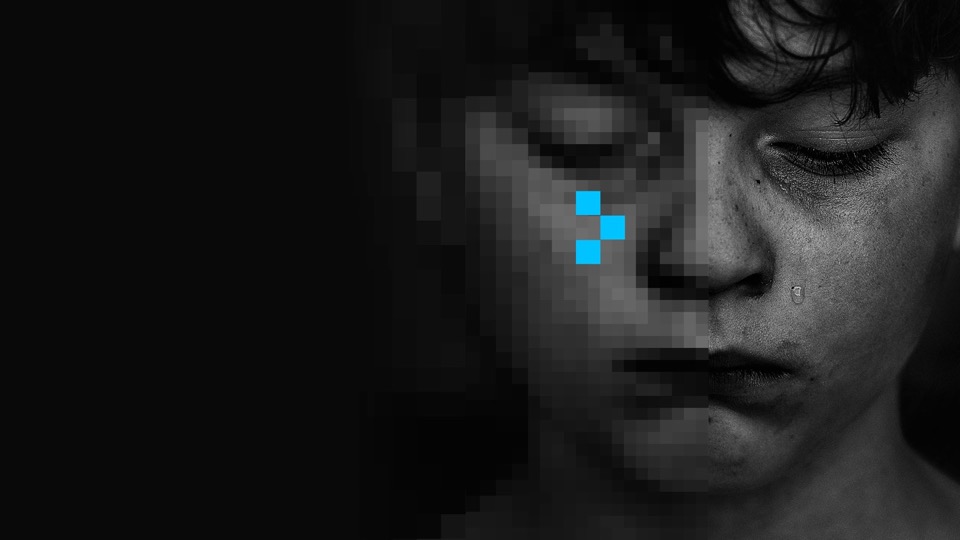 Our problem, our fix.
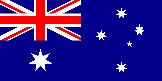 Cost of cyber trolling to the national economy is $3.7 billion.
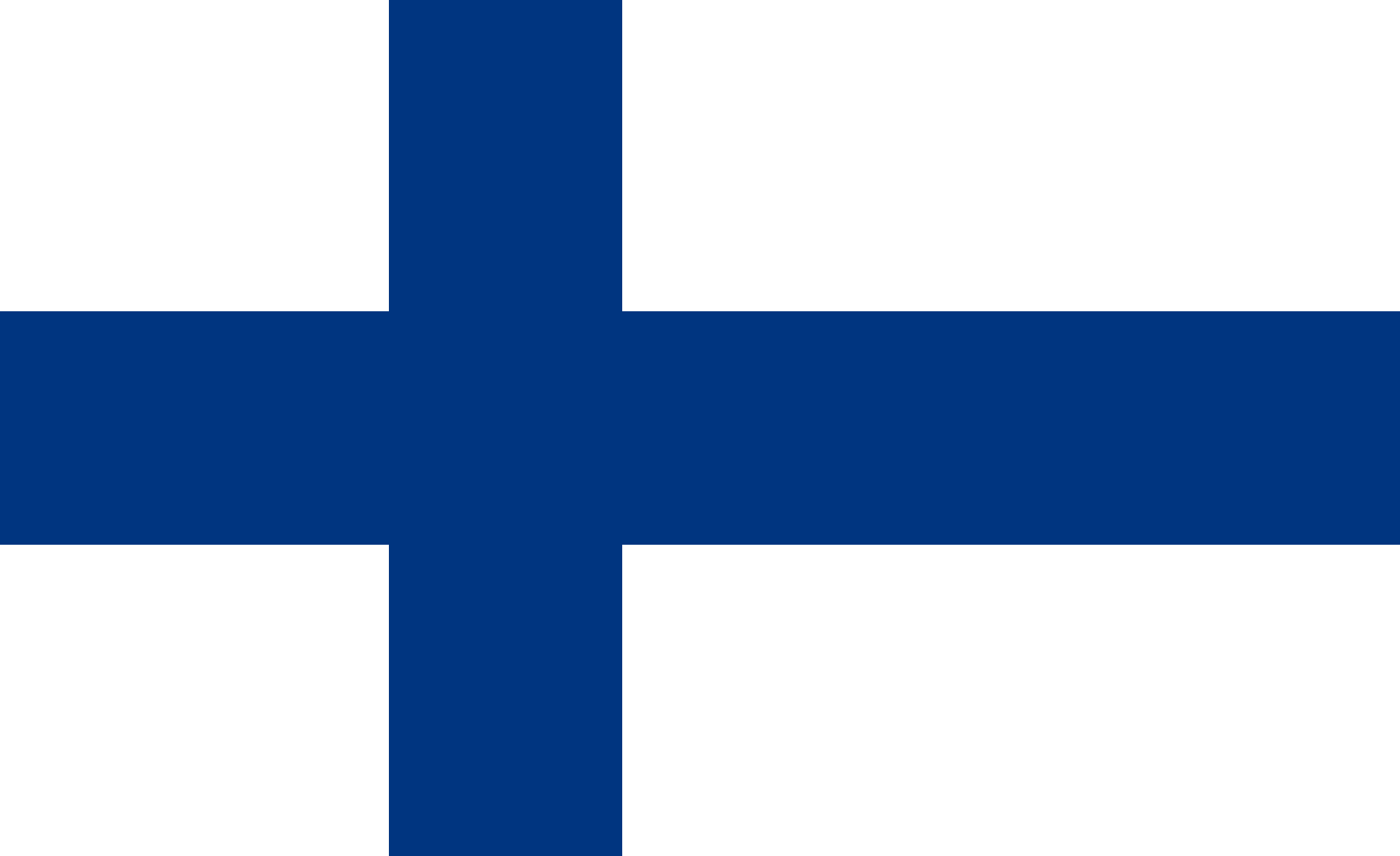 More than 60% of young people aged 15–17 have been cyberbullied
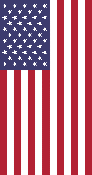 36% of middle and high school students are victims of cyberbullying
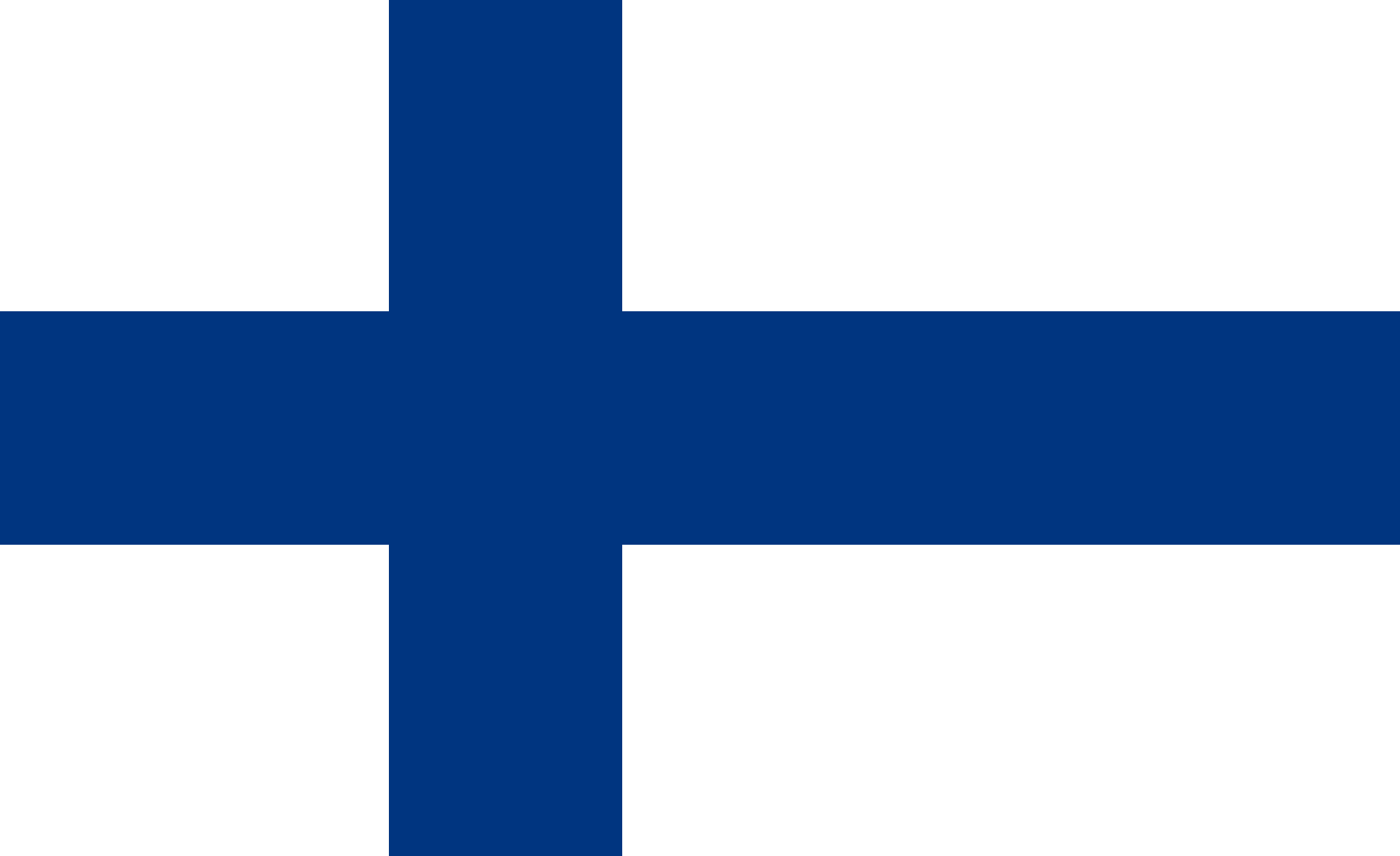 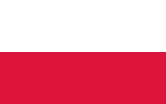 37% of teachers have noticed cyberbullyingat school. Yet 25% of Finnish parents haven’t done anything to prevent cyberbullying
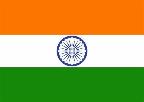 52% of young people aged 12–17 have been exposed to abuse online or on mobile phones
37% of parents say their child has been cyberbullied
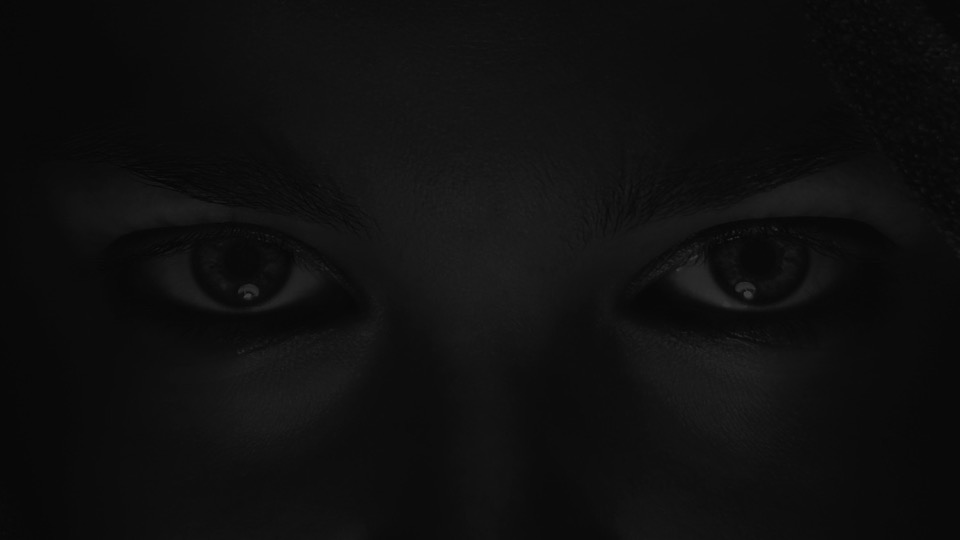 Microsoft created an online empathy package to support parents and children
Gathering insight
Scoping information needs
Design and execution of two surveys among 1,002 parents and 417 teachers in Finland
Design and execution of 12 leading education, technology, communication and wellbeing influencers in Finland
Summary of key findings on technological, knowledge, skills and behavioral barriers to preventing cyberbullying
Establishing a value coalition 
Defining cyberbullying
Gathering data 
Locking key factors affecting cyberbullying: technology, knowledge, skills, behavior
Roles and responsibilities of different stakeholders related to preventing cyberbullying
Negotiations and agreements with the partners in technology, education, NGOs and wellbeing
Launching the Empathy Package
Launch of service version 0.1 in Finland
Open invitation to submit content ideas to the Empathy Package
PR, digital and social media marketing campaign to support the launch
Continuous media and social media monitoring on coverage and discussion
Designing and piloting solutions 
Design of a digital service called the Empathy Package for offering information and tools to increase empathy online
Piloting a Classroom Bot with pupils in Helsinki – an event where pupils taught empathy to a chatbot
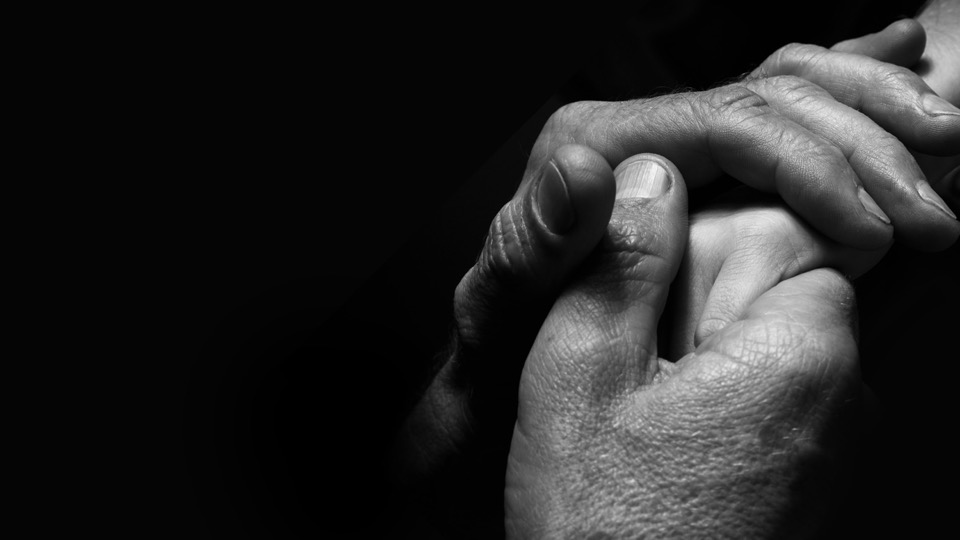 Empathy package is scalable globally
Development in autumn 2019
Full version of the Empathy Package to be launched in November 2019 in Finland
A hackathon to further implement existing ideas for the Empathy Package
Building apps and other tech solutions to improve empathy skills 
Creating content related to gaming with the leading national e-sports teams (ENCE, HAVU)
Discussing with educational partners to further develop school materials and the Classroom Bot
Negotiating with local public organizations to take over the full version as part of their services offering
Scaling, going forward
Universal theme and user segmentation model
Technical platform  (WordPress), service structure and UI of the Empathy Package enable easy versioning and setup
Both research and influencer cooperation model are fully adaptable to local markets
Own service identity allows different type of brand partnerships
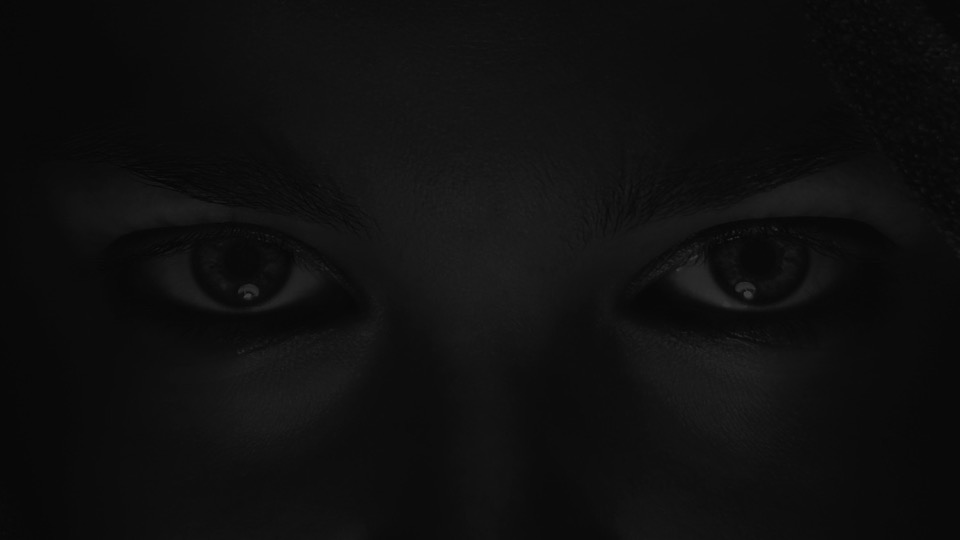 Empathy Package has tools for developing digital empathy skills and preventing & tackling issues related to cyberbullying (launch Nov 15)
Children and parents
Teachers and children
Exercises for character development for students and teachers
Two multi-disciplinary material packages for elementary schools with 5 different modules on empathy:EmpatiapolkuDigiseikkailu
Videos of the leading national esports teams Havu and ENCE on the importance of empathy in online gaming
Keltanokka somessa (“Rookie on social media”), a test to develop empathic thinking on social and online media
A chatbot-based empathy learning tool for school classrooms
Views of 12 Finnish technology, education, communications and wellbeing experts on cyberbullying and empathy skills
Parental controls,instructions for parents to manage the online behaviour of their children
Teacher’s guide for three different learning schemes on empathy
Empathy cartoons, three templates to co-create situations demanding empathy together with a classmate
Digital Empathy cartoons, three templates to co-create situations demanding empathy together with parents/family
National data on cyberbullying and the role of technology in Finnish schools
National data on cyberbullying and the role of technology in Finnish families
7
Minecraft Challenge around empathy
NGOs Someturva.fi and mll.fiDirect help and support services for cyberbullying related conflicts
Multiple shortcuts to empathy related guides and other information